Nome da escola: EB1 de Côja
Concelho de Arganil
Nome vulgar : Rabirruivo
Foto da espécie
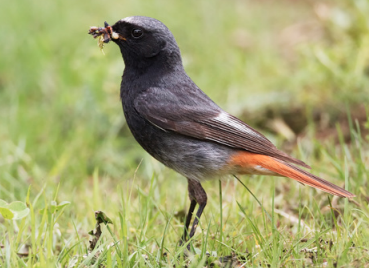 Nome científico : Phoenicurus Ochrurus
Estatuto de conservação : Pouco preocupante
Alimentação : sementes, insetos.
Distribuição Geográfica : todo o território nacional
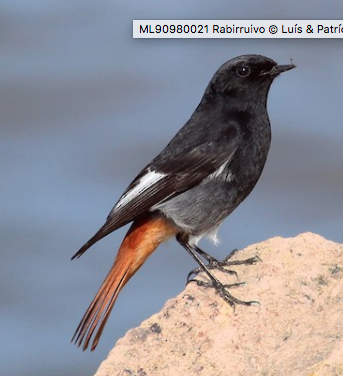 Foto da espécie
Ameaças/curiosidades: Parece que treme.